Manager et coacher efficacement votre équipe
1 / 11
DAY 1

Le Leadership d'équipe

La motivation de l'équipe

La délégation

La résolution des conflits
DAY 2

Communication et leadership

Coaching d'équipe

Fonctionnement efficace dans équipe
2 / 11
Leadership d’équipe
3 / 11
OBJECTIFS D’APPRENTISSAGE
COMPRENDRE LE CONCEPT DU LEADERSHIP D'ÉQUIPE
APPRENDRE À SURMONTER LES OBSTACLES DU LEADERSHIP
DÉVELOPPER L'EXPERTISE PSYCHOLOGIQUE DU LEADER
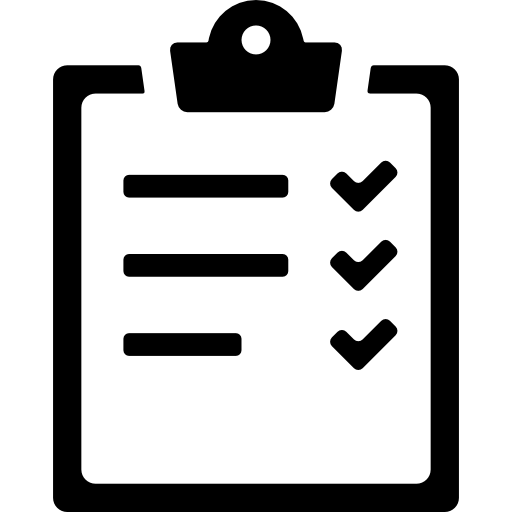 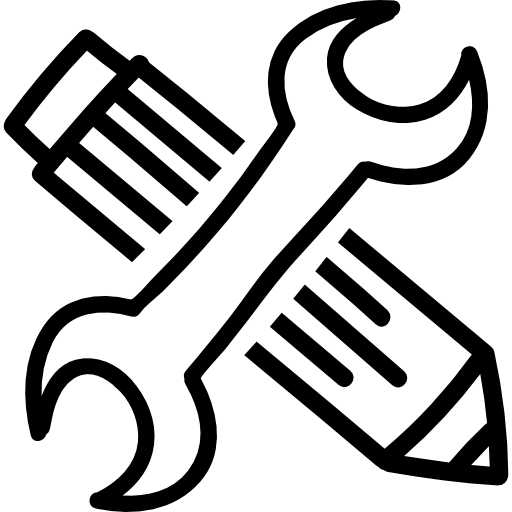 4 / 11
LES RÔLES DU LEADERSHIP
Motivation
Vision
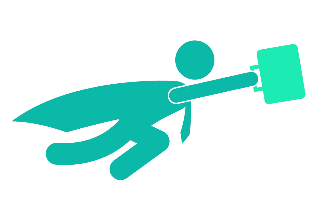 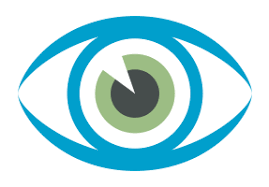 Alignement
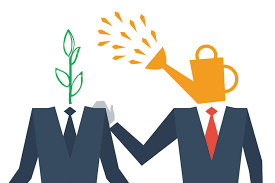 Modèle
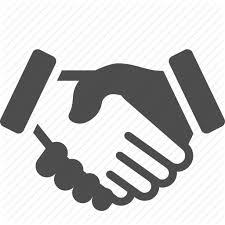 facilitateur
La résolution des conflits
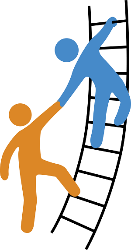 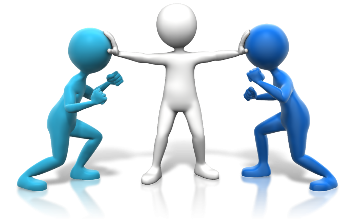 5 / 11
LES RÔLES DU LEADERSHIP
02
01
Le rôle du leader dans plusieurs situations est de développer la capacité de gérer l'incertitude.
Toutes les décisions sont prises avec peu d'informations.
04
03
Une partie de votre travail en tant que leader est de plonger dans une situation de chaos avec peu d'informations ... et y rester, solide.
ACTION 
PLAN
6 / 11
LES OBSTACLES DU LEADERSHIP
Cerveau Triunique
Le cerveau reptilien
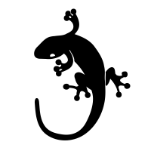 Le plus ancien, il assure les fonctions vitales de l'organisme en contrôlant la fréquence cardiaque, la respiration, la température corporelle, l'équilibre.
0
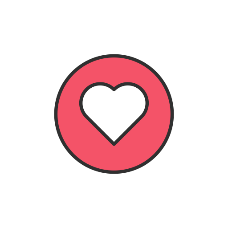 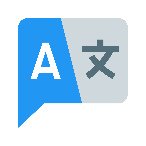 Le  cerveau limbique
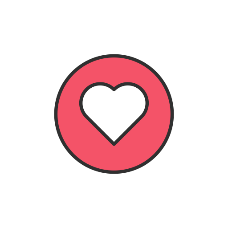 01
Le cerveau limbique est le siège des émotions, de nos jugements de valeur, souvent inconscients, qui ont une grande influence sur notre comportement.
02
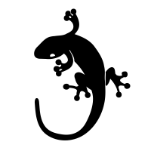 Le  cerveau logique
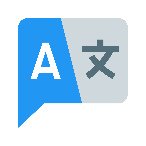 Le « néocortex » particulièrement important chez l’humain. Grâce à lui nous avons développé le langage, la pensée abstraite, l'imagination et la conscience.
7 / 11
LES OBSTACLES DU LEADERSHIP
Obstacle # 2 : Type de personnalité
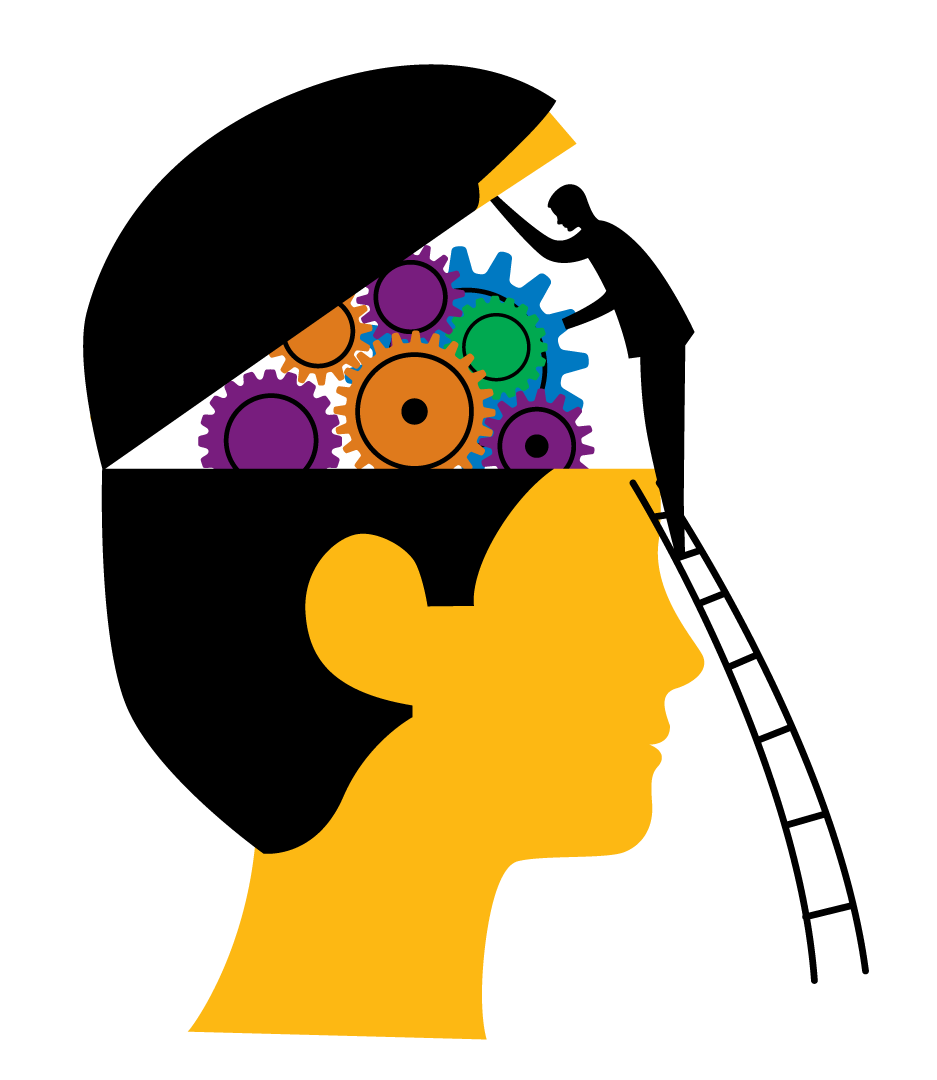 La recherche scientifique s'intéresse particulièrement à la composante génétique de la personnalité.
La construction de la personnalité d'un individu se fait à un âge précoce et se forge tout au long de sa vie.
Le changement de type de personnalité est relativement difficile.
La meilleure stratégie de communication avec un employé est d'essayer de comprendre son modèle du monde et sa carte de la réalité.
8 / 11
LES OBSTACLES DU LEADERSHIP
L'obstacle suivant : Identité
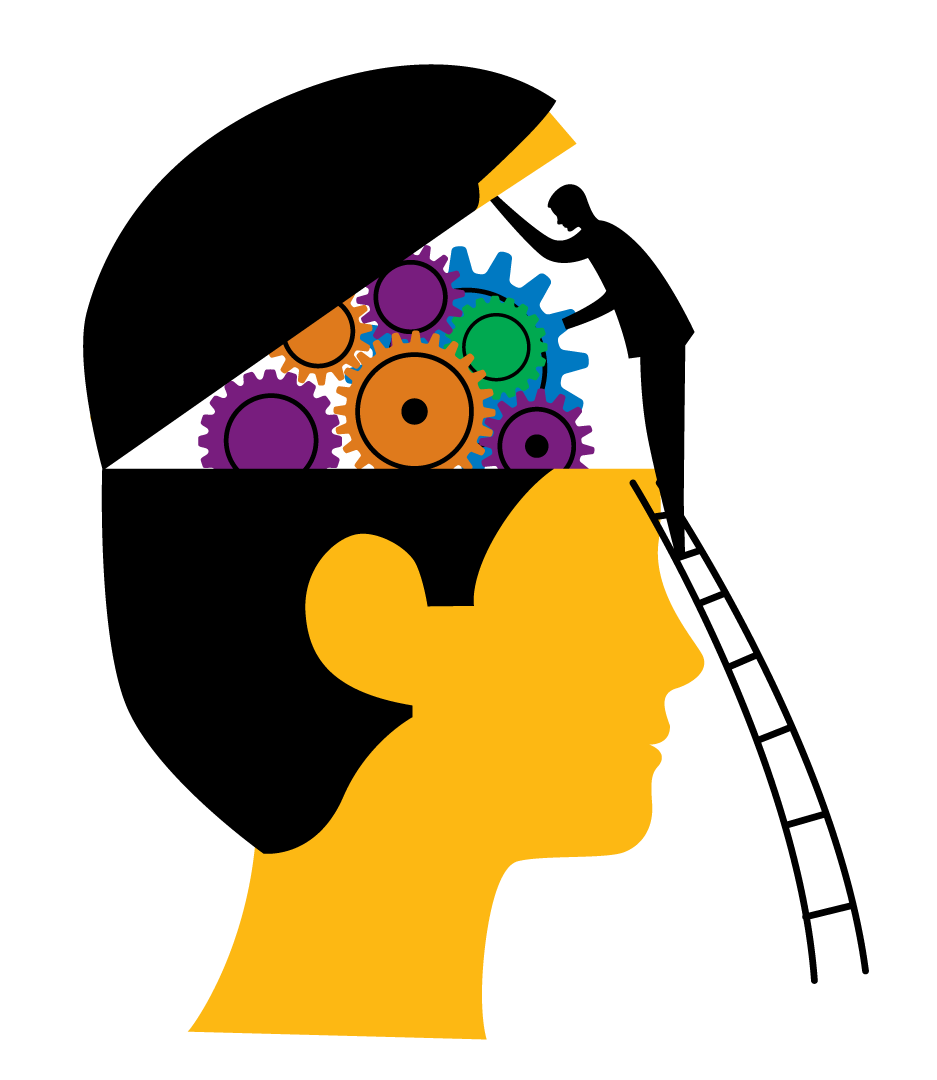 L'identité est votre idée de qui « vous » êtes .
Le besoin éminent d'être compatible avec l'auto-représentation.
Nous cherchons généralement les raisons derrière nos échecs, mais ces explications sont souvent des justifications et des rationalisations pour justifier pourquoi nous ne pouvons pas agir différemment.
Une fois que nous admettons: « Je ne peux pas agir parce que … » nous ne considérons plus les possibilités existantes.
9 / 11
LES OBSTACLES DU LEADERSHIP
L'obstacle suivant : Nos croyances
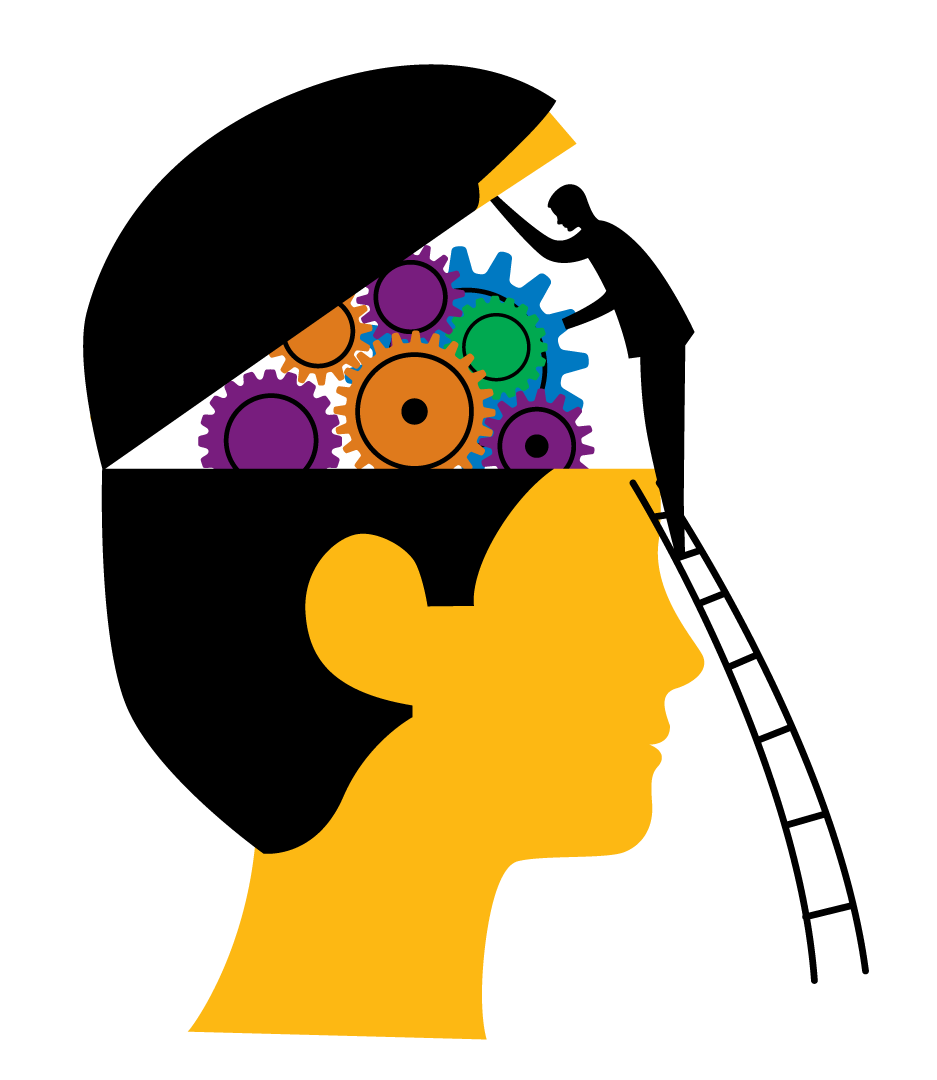 Les 3 zones de croyances et convictions limitantes les plus communes sont celles qui concernent le manque d'espoir (je ne peux pas), le manque de confiance dans ses capacités (je ne suis pas en mesure de) et le manque de mérite (je ne suis pas digne de ...).

Le manque d'espoir : la personne croit que, quelles que soient ses capacités, l’objectif est impossible à atteindre.

Le manque de capacité : la personne pense qu'elle est incapable d’atteindre l'objectif.

Le manque de mérite : la personne croit qu'elle ne mérite pas d'atteindre l'objectif.
10 / 11
LES OBSTACLES DU LEADERSHIP
Le dernier obstacle : Préjugés cognitifs
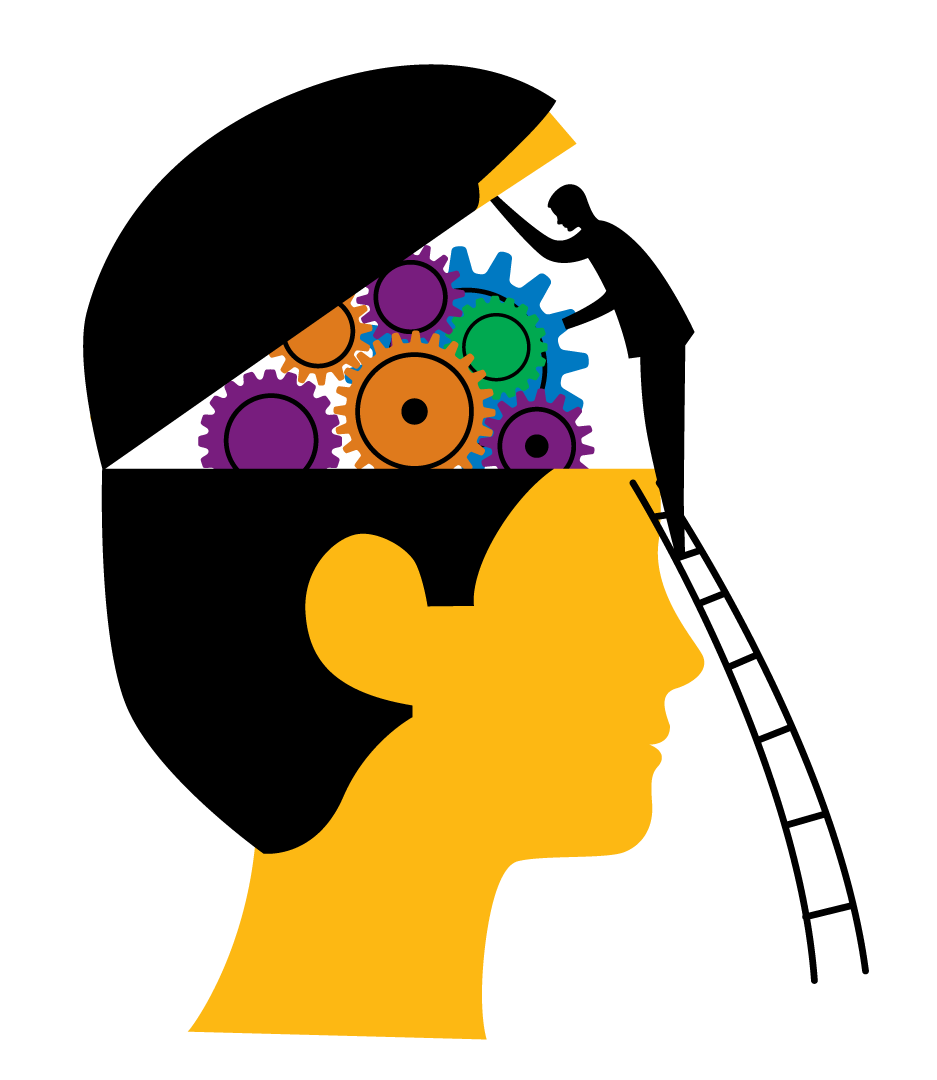 Estimation émotionnelle
Les émotions qui engendrent des résultats négatifs semblent plus effrayantes et plus importantes à éviter qu'elles ne le sont vraiment.
Les émotions qui engendrent des résultats positifs semblent meilleures et moins risquées que ce qu'elles sont vraiment.
Ne voir que la validation
Lorsque nous avons une idée sur la façon dont les choses sont, nous avons tendance à ne voir que des preuves qui la valident et à ignorer inconsciemment des preuves qui l’invalident.
Une solution pour éviter cette « contamination » émotionnelle est de vous demander : « Quelle est la chose la plus logique à faire dans cette situation ? »
11 / 11